CS 4530: Fundamentals of Software EngineeringModule 12: Testing Larger Things
Adeel Bhutta, Mitch Wand
Khoury College of Computer Sciences
© 2024 Released under the CC BY-SA license
1
Learning Objectives for this Lesson
By the end of this lesson, you should be prepared to:
Design test cases for code using fakes, mocks and spies
Explain why you might need a test double in your testing
Explain why you might need tests that are larger than unit tests
Explain how large, deployed systems lead to additional testing challenges
2
Why do we test?
Unit Testing
Does the SUT satisfy its specification? 
Integration Testing
Do the SUT and its context work correctly together?
Acceptance Testing
Does the SUT satisfy the customer
“Good” test suite answers: Are we building the right system ?
3
[Speaker Notes: <read slide> .  We'll talk about all three of these today.]
Unit Testing
What does it mean for a unit test to succeed?
Test Oracles define the criteria for a test to suceedPossible kinds of test oracles
Function returns the exact “right” answer
Function returns an acceptable answer
Returns the same value as last time
Function returns without crashing
Function crashes (as expected)
Function has the right effects on its environment
5
Story so far: Tests Check Return Values
test('addStudent should add a student to the database', () => {
    // const db = new DataBase ()
    expect(db.nameToIDs('blair')).toEqual([])
  
    const id1 = db.addStudent('blair’);

    expect(db.nameToIDs('blair')).toEqual([id1])   
  });
6
[Speaker Notes: Here is the general test pattern: we saw back in Module 02: Assemble/Act/Assess (or Assemble/Act/Assert)

All of the tests that we’ve looked at so far have, quite notably, had assertions on the return value of some function. For example, in this case, to check that addStudent worked, we check one of its effects – that we should then be able to call “nameToIDs” and get the newly added student back.]
Challenge: How to test the ProducerClock?
clockWithObserverPattern.test.ts
export interface IClockWithListeners {    
    reset():void  // resets the time to 0
    tick():void  // increment time and notify all listeners
    // add a listener and initialize it with the current time    
    addListener(listener:IClockListener):void
}
export interface IClockListener {
    // @param t - the current time, as reported by the clock
    notify(t:number):void
}
export class ProducerClock implements IClockWithListeners {
    // some implementation
}
7
[Speaker Notes: But, what if you can’t observe side-effects in this way?

Considering our PushingClock example from when we talked about interaction-level patterns.

How do we test the “tick” method? 

The approach that probably comes to mind is: create something so that our test can track if calling the “tick” method invokes the ”notify” method of a clock client. So, we’ll need to create something that will conform to the IClockListener interface, with which we can track the result. In other words, write a ProducerClock for testing!]
Test doubles replace uncontrollable things with things that you do control
Network
Resources
The SUT
Database
Mo
Human User
8
[Speaker Notes: Generally speaking, a test double is a thing that looks like the real thing to the SUT but it is not real.
If you are working on a system which sends an email to customer after an operation, how will you test it? Instead of sending a real email every time you test, use a test double (a mock mail service).]
“Test Doubles” Stand In For Other Components
Act as a stand-in for components, allowing for testing in isolation
Fakes: Replace client implementations with dummies for testing
Mocks: Automatically-generated fake implementations for an interface
Spies: Automatically-instrument internals of objects, classes or modules
[Speaker Notes: Whenever we need something that will stand-in for another component in our test suite, we turn to the broad concept of a “test double” – something that will act as a stand-in for another component.
These test doubles allow us to test individual components in isolation by replacing any actual behaviors of that external component.

We’ve split up “test doubles” into three categories, but you should be aware that these terms are often used quite loosely, and different testing frameworks assert different opinions on what to call these things.

For our purposes, we’ll say that a “fake” is really anything that replaces a client implementation of some method or interface with a dummy for testing purposes. We probably are manually writing these. We’ll start here.

Mocks, meanwhile, are provided by mocking frameworks and testing libraries – they can *automatically* generate fakes that conform to an interface

Lastly, spies automatically instrument the internals of objects, classes or modules, allowing us to track calls within these code regions *without* needing to change them by hand]
You could test the Producer Clock with a hand-built test double (a "fake")
clockWithObserverPattern.test.ts
export interface IClockWithListeners {    
    reset():void  // resets the time to 0
    tick():void  // increment time and notify all listeners
    // add a listener and initialize it with the current time    
    addListener(listener:IClockListener):void
}
class ClockListenerForTest implements IClockListener {
    private _time : number = 0 
    constructor (private masterClock:IClockWithListeners) {
        masterClock.addListener(this)
    }
    notify (t:number) : void {this._time = t}
    getTime () : number {return this._time}
}
[Speaker Notes: So, with this idea of test doubles in mind, let’s return to our goal of testing the ProducerClock’s “tick” method.

The ClockListenerForTest implements the IClockListener interface and exposes the time as a public field – with this implementation, we can then write a test that asserts that the ”tick” method notifies its listeners with the right time.]
Now we can test using the fake observer
import { ProducerClock } from  "./clockWithObserverPattern";

const clock1 = new ProducerClock
const listener1 = new ClockListenerforTest(clock1)

describe("tests for ProducerClock", () => {
    test("after reset, listener should return 0", () => {        
        clock1.reset()
        expect(listener1.getTime()).toBe(0)
      })
    test("after one tick, listener should return 1", () => {
        clock1.reset(); clock1.tick()
        expect(listener1.getTime()).toBe(1)
    })
    test("after two ticks, listener should return 2", () => {
        clock1.reset(); clock1.tick(); clock1.tick()
        expect(listener1.getTime()).toBe(2)
    })    
})
clockWithObserverPattern.test.ts
[Speaker Notes: And now we can test by ticking the clock, and seeing if the correct time shows up at the observer.]
Does using the fake listener solve the problem?
Good news:
It works!
It doesn’t require learning other libraries
class ClockListenerForTest implements IClockListener {
    private _time : number = 0 
    constructor (private masterClock:IClockWithListeners) {
        masterClock.addListener(this)
    }
    notify (t:number) : void {this._time = t}
    getTime () : number {return this._time}
}
Bad news:
It’s a maintenance burden (what if new methods are added to IClockListener?)
It took manual effort to write
Richer fakes (e.g. track how many times a method called) would take even more effort to write
[Speaker Notes: <read slide>]
Mocks are automated fakes
Jest’s mocks return “undefined” by default (can be customized), and track calls to the function
test("simplest mock behavior", () => {
    const mockFunction1 = jest.fn();
    const result1 = mockFunction1("17");
    const result2 = mockFunction1("42")

    expect(result1).toBeUndefined();
    expect(result2).toBeUndefined()

    expect(mockFunction1).toHaveBeenCalled();
    expect(mockFunction1).toHaveBeenCalledTimes(2);

    expect(mockFunction1).toHaveBeenCalledWith("17");
    expect(mockFunction1).toHaveBeenCalledWith("42")});
[Speaker Notes: To reduce manual work, we can use mocks.
<read slide>]
You can customize your mock in many ways
Jest’s Mock API: https://jestjs.io/docs/mock-function-api
test("customizing mock functions", () => {
    // you can specify the the return value
    const mockFunction3 = jest.fn();
    mockFunction3.mockReturnValue("baz");
    expect(mockFunction3(17)).toBe("baz");
    expect(mockFunction3).toHaveBeenCalledWith(17);
    // or give the mock an implementation  
    const mockFunction2 = jest.fn()
    mockFunction2.mockImplementation((n: number) => n + n);
    expect(mockFunction2(3)).toBe(6);
    expect(mockFunction2(14)).toBe(28)
    expect(mockFunction2).toHaveBeenCalledWith(3);
    expect(mockFunction2).toHaveBeenCalledWith(14);
    // you can also reset the mock's history and implementation
    mockFunction2.mockReset()
    expect(mockFunction2).not.toHaveBeenCalledWith(14);
});
simpleMocks.test.ts
MockReset erases history; returns implementation to 'undefined'
[Speaker Notes: Jest gives you many ways to customize your mock function:
-- mockReturnValue updates the mock function to return the given value
-- mockImplementation updates the mock function to use the given implementation
-- mockReset updates the mock function to erase its history AND clear any implementation, setting it back to its default of returning undefined]
You can mock Classes and Interfaces using Jest-Mock-Extended
https://www.npmjs.com/package/jest-mock-extended
clockWithObserverPatternMock.test.ts
import { mock, mockClear } from 'jest-mock-extended';import { IClockListener, ProducerClock } from './clockWithObserverPattern';const clock1 = new ProducerClock();//Automatically create an implementation of IClockListener, each method is a mock functionconst listener1 = mock<IClockListener>();clock1.addListener(listener1);describe('tests for ProducerClock', () => {    beforeEach(() => {        mockClear(listener1); //Clear the mock function's history    });    test('after one tick, listener should have been notified with 1', () => {        clock1.reset();        clock1.tick();        expect(listener1.notify).toHaveBeenLastCalledWith(1);    });    test('after two ticks, listener should have been notified with 1 and 2', () => {        clock1.reset();        clock1.tick();        expect(listener1.notify).toHaveBeenLastCalledWith(1);        clock1.tick();        expect(listener1.notify).toHaveBeenLastCalledWith(2);
        expect(listener1.notify).toHaveBeenCalledTimes(2);    });});
Construct a mock listener
(1 line!)
All the methods of IClockListener are mocked.
[Speaker Notes: The “Jest-mock-extended” library provides some very helpful features that automatically create type-safe mocks.

In particular, it provides the “mock” function, takes a single type parameter, and returns a mock that satisfies that type. So, in this example, we can quickly create a mock object that satisfies the IClockListener interface. Each of the methods of this object is, itself, a mock function. In this case, that means that the “notify” function will be a mock function.

Let’s take a look at the tests that use this mock, noting two key pieces:
First, we have added a “beforeEach” function that will run before each individual test. This before each calls the “mockClear” function on the mock listener (this function is also provided by jest-mock-extended). The mockClear function will erase any history that the mock has accumulated from past invocatinos.

Then, in each of the tests, we write assertions on that mock method. We are using the “toHaveBeenLastCalledWith” matcher to check to see that the clock was last called with the correct time.

We can even make assertions on the number of times that notify was called (the second test also asserts that notify was called exactly twice)]
Real 
implementation 
is used
Spy "remembers"
Unlike mocks, spies instrument existing implementations
Consider cases where you don’t want a complete fake, but do want to check side-effects:
What was sent on the network?
How many times was a problem logged?
What was inserted in the database?
Jest can automatically instrument existing code to make it into a “spy” – a mock but with the original implementation
[Speaker Notes: <read slide>]
Use jest.spyOn to create a spy on an object
import { ClockListener, ProducerClock } from './clockWithObserverPattern';const clock1 = new ProducerClock();const clockClient = new ClockListener(clock1);const notifySpy = jest.spyOn(clockClient, 'notify’); // Spy on calls to notify on this clockdescribe('tests for ProducerClock', () => {  beforeEach(() => {    notifySpy.mockClear(); // Clear the mock function's history  });  test('after one tick, listener should return 1', () => {    clock1.reset();    clock1.tick();    expect(notifySpy).toHaveBeenLastCalledWith(1);  });  test('after two ticks, listener should return 2', () => {    clock1.reset();    clock1.tick();    expect(notifySpy).toHaveBeenLastCalledWith(1);    clock1.tick();    expect(notifySpy).toHaveBeenLastCalledWith(2);    expect(notifySpy).toHaveBeenCalledTimes(2);  });});
clockWithObserverPatternSpy.test.ts
[Speaker Notes: Here are our tests for the producer clock again, but this time, instead of creating a *mock* clock client, we will use a real client (perhaps from elsewhere in the code), and *spy on it*. More precisely, we spy on just the method “notify” of the “clockClient” object. Calls to the notify method will behave exactly as they would have without the spy, BUT the spy object records the calls to notify, just as if it were the mock on the last example!

Just like in the mock example, 
we have added a “beforeEach” function that will run before each individual test. This before each calls the “mockClear” function on the spy. The mockClear function will erase any history that the mock has accumulated from past invocatinos.

Then, in each of the tests, we write assertions on that mock method. These are identical to the tests with the mock listener – but instead of expecting `clockClient.notify` to be called, we are expected our spy to be called (because `clockClient.notify` is the original method, not a mock) 

<Discuss: Does this test the ProducerClock, the ClockListener, or both?
- Tests the ProducerClock (checks the effect that tick calls notify)
- Pseudo-tests the ClockListener (if the notify method threw an exception, it would fail the test)
>]
Spies can be used even when you can’t control the SUT
Syntax: jest.spyOn(object, methodName)
You can specify any object, and any method name (even private methods)
Spy on objects or entire modules
The spy logs all calls to that method of that object or module
The call to the original still gets made, unless the spy explicitly supplies a substitute
we'll illustrate this a few slides from now.
[Speaker Notes: <read slide>

The spy example from clocks shows putting a spy on a single object. However, we can also use spies on entire modules, for example, spying on calls to a method exported by a module, like the “log” method of “console”. Since spies intercept ALL calls to the target method, this means that we can spy on a global method (like console.log) in our test, and intercept calls to that method deep within the system under test.]
Let’s use mocks and spies to test the http client from the async module
export class Echo  {
  /** @argument a string
   * @returns a promise to return the same string
   * @requires axios
   * @calls https://httpbin.org/get?answer=${str}
   */
  public static async echo(str: string): Promise<string> {
    const res = await axios.get(`https://httpbin.org/get?answer=${str}`);
    return res.data.args.answer;
  }
}
EchoClass.ts
[Speaker Notes: We can apply this concept of spying on modules to the problem of testing the echo function, which we used back in Module 05 (Async) to illustrate the use of async functions.  How would we test this function, without actually calling the remote web site?



We need to get a axios.get() to be a mock, from within our test file – when the “echo” function is called by our test, we want that “axios.get” to be calling a mock that we control, rather than calling the actual axios.get .

Remember that when we introduced spies, we said that they *instrument* existing code to track calls to it, and potentially make it into a mock. Testing code like “echo” here is the main use-case for spies.]
Create a spy on (axios, 'get')
echo.test.ts
import { Echo } from './EchoClass';

// etc...

test('just spying on a function runs the original', async () => {
    test('echo should return its argument', async () => {
      const spy1 = jest.spyOn(axios, 'get');
      const str = '34';
      const res = await Echo.echo(str);
      expect(spy1).toHaveBeenCalled();
      expect(res).toEqual(str);
    });
  });
GET call was made to https://httpbin.org
[Speaker Notes: First, let's confirm that spying on a method still runs the method]
Next step: define a mock for the axios call
echo.test.ts
async function mockAxiosCall(url: string) {
  return { data: { args: { answer: url.split('=')[1] } } }; 
 } 

// Hmm, we better test mockAxiosCall! 

describe('tests for mockAxiosCall', () => {
  test('mockhttpbin should return its argument', async () => {
    const url = 'https://httpbin.org/get?answer=33'
    const res = await mockAxiosCall(url);
    expect(res).toEqual({ data: { args: { answer: "33" } } });
  });
})
[Speaker Notes: To do this, we need to define a function that behaves like the axios call, but doesn't actually do the http call.]
Now install the mock, so the 'get' doesn't get called.
echo.test.ts
test('mock axios.get so httpbin is not called', async () => {
    jest.resetAllMocks();
    const spy1 = jest.spyOn(axios, 'get').mockImplementation(mockAxiosCall);
    const str = '34';
    const res = await Echo.echo(str);
    expect(spy1).toHaveBeenCalled();
    expect(res).toEqual(str);
  })
What if we wanted to test a client of echo?
But we didn't want to issue any http requests
import { Echo } from './EchoClass';
/** calls echo twice and concatenates the results */
export async function echoClient(str: string) {
  const res1 = await Echo.echo(str);
  const res2 = await Echo.echo(str);
  return res1 + res2;
}
echoClient.ts
[Speaker Notes: -- 'echo' is pretty innocuous, but maybe our SUT calls a mail server, or mails a check  We definitely don't want to do that.  Let's see how we can avoid that, using 'echo' as a simple example.]
Solution: create a mock for Echo
import { echoClient } from './echoClient';
describe('tests for echoClient', () => {
  beforeEach(jest.resetAllMocks);
  beforeEach(() => {
    // mock echo with a correct return value
    jest.spyOn(Echo, 'echo').mockImplementation((str: string) => Promise.resolve(str));
    // mock axios.get to always throw an error;
    // if our test calls the real axios.get, it will fail
    jest.spyOn(axios, 'get').mockRejectedValue('axios.get should not be called');
  })
  test('echoClient should return its argument twice', async () => {
    const str = '345';
    const res = await echoClient(str);
    expect(res).toEqual(str + str);
  });
})
echoClient.test.ts
[Speaker Notes: Note that this testing code does not itself call echo!  or axios!  These calls are somewhere else (in echoClient and echo) -- but we don't care.  So long as we can see axios or echo, we can modify all calls to them, even if we are not the ones doing the calling.]
Test Doubles Have Weaknesses
Some failures may occur purely at the integration between components:
The test may assume wrong behavior (wrongly encoded by mock)
Higher fidelity mocks can help, but still just a snapshot of the real world
Test doubles can be brittle:
Spies expect a particular usage of the test double;
The test is "brittle" because it depends on internal behavior of SUT;
Potential maintenance burden: as SUT evolves, mocks must evolve.
Did we correctly model the behavior of httpbin?
Not just its IO behavior, but also its dependencies
25
[Speaker Notes: <read slide>]
What if we didn't want to make assumptions about how httpbin behaves?
We'd need to actually call httpbin.
This is no longer a unit test; it's an integration test
Which brings us to our next topic.
Integration Testing
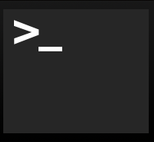 Mork
But some bugs are observable only when multiple components interact.
1 program running on 1 server
These are usually because one module has made incorrect assumptions about some other module 
Unit tests won’t reveal such bugs
Mocks won’t help, either (since they may incorporate our incorrect assumptions)
So you really need integration tests
Integration
Unit
1 class of 1 program running on 1 server
28
[Speaker Notes: So far, our focus has been on writing on unit tests, which focus on a single module or class. 
 
Many bugs may be observable only when multiple components interact (often as a result of one making an incorrect assumption about the others’ behavior).

To find these bugs, we may need to create bigger tests.  These are generally called integration tests.]
Mork
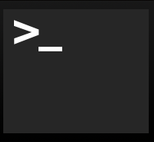 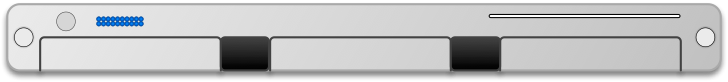 Mork
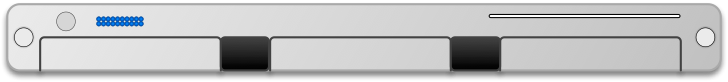 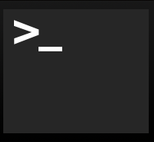 Integration tests may be larger, even enormous
1 web server in a cluster of 100,000 servers
1 web server in a cluster of 100,000
1 program running on 1 server
1 process running on a web server
1 Google product in the entire Google ecosystem
Does the presence of other jobs on our server change the behavior of our program?
Does the presence of the other servers change the behavior of our program?
Integration
Unit
Integration
Unit
1 class of 1 program running on 1 server
1 class of one program running on a web server
29
[Speaker Notes: For instance, our SUT might actually consist of multiple processes running in coordination on a single server.
Or maybe we need to worry about what happens when we run it on a live server, running alongside other servers in a cluster of 100’s of thousands of servers.
Or, maybe our focus is on testing the end-to-end behavior of an entire product, which is composed of many classes running in many processes on many servers. As you can see, the scope of integration tests can grow enormously.

Writing good end-to-end tests can be much more complex than writing unit or integration-level tests, because they need to set up much more state and interact with more external systems than a unit or integration test.

You can consider writing integration tests using Jest.]
Integration tests can be done in many ways
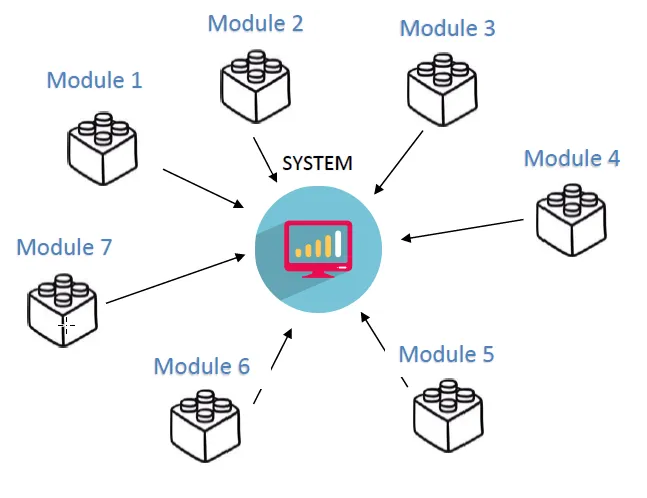 All at once ("Big Bang")
Top-down
Bottom-up
Middle-out
Top-Bottom-Middle
etc., etc., etc.
[Speaker Notes: Big Bang Integration Testing: In this approach, almost all of the units or major units are combined together to perform integration testing in one attempt. Usually, this method is practiced when teams have entire software in their bundle.
Incremental Testing: In this testing approach, a minimum of two modules that are logically related is tested. Then, the related modules are summed up to perform testing and achieve proper functioning.
Top-down Integration Testing: In this testing approach, the teams test the top-level units first and then perform step-by-step testing of lower-level units.
Bottom-up Integration Testing: In this testing approach, the testing starts from the lower units of the application and then gradually moves up, i.e. the testing is practiced from the bottom of the control parts.
Hybrid/Sandwich Integration Testing: This approach is also known as hybrid integration as it is a combination based on bottom-up and top-down approaches. This approach overcomes many other limitations and helps to achieve the benefits of both the approaches]
How big is my test? Google’s Classification
Small: run in a single thread, can’t sleep, perform I/O or make blocking calls
Medium: run on single computer, can use processes/threads, perform I/O, but only contact localhost
Large: Everything else
"Software Engineering at Google: Lessons Learned from Programming Over Time," Wright, Winters and Manshreck, 2020 (O’Reilly)
31
[Speaker Notes: The lens that we will use to discuss testing strategies for large systems is "test size," a strategy used within Google: classify tests into a size and encourage engineers to always write the smallest possible test for a given piece of functionality. Test size is based on what it is allowed to do, and how many resources it consumes. 
small tests run in a single process, medium tests run on a single machine, and large tests run wherever they want. 

Small tests are structured to be fastest, most reliable. This becomes important if you want to run your tests a lot, like if you have ten thousand developers running tests 24/7. Similar to traditional unit testing.
Medium can do lots of stuff, but note importance of not connecting to other servers. This is so your entire test is self contained.
Large is everything else. These can be slowest to run and most fragile. Imagine you are testing connecting to a remote server, and sometimes it’s slow, or the canonical distributed systems example of an intern tripping over a cable. So, speaking of fragile.]
Testing Distribution (How much of each kind of testing we should do?)
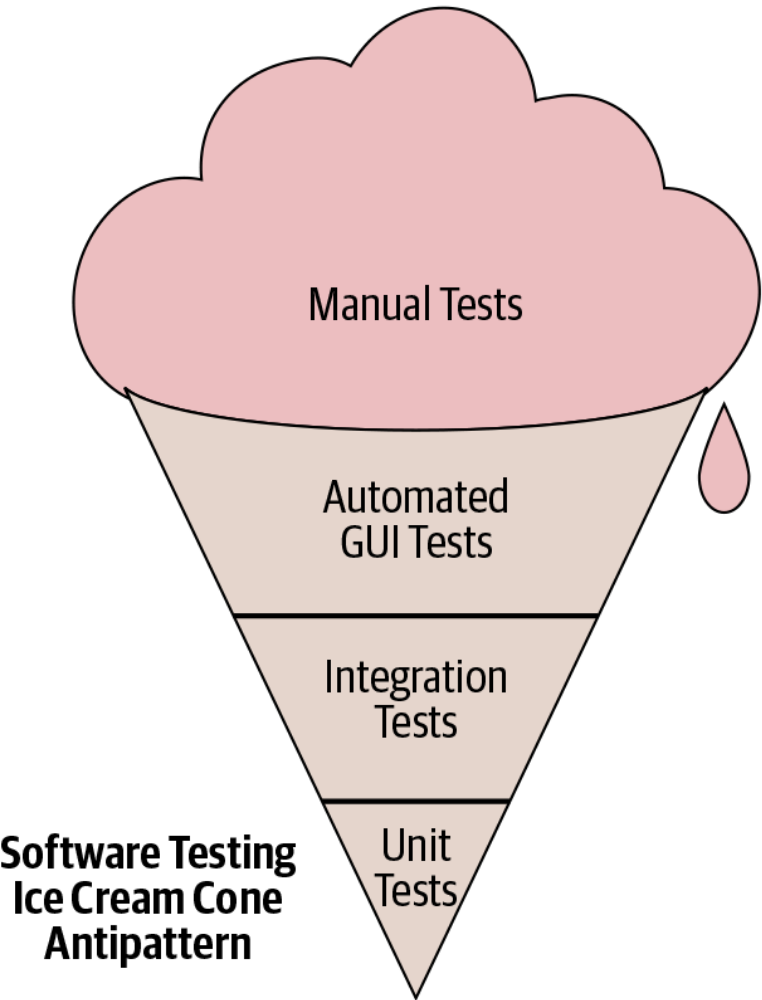 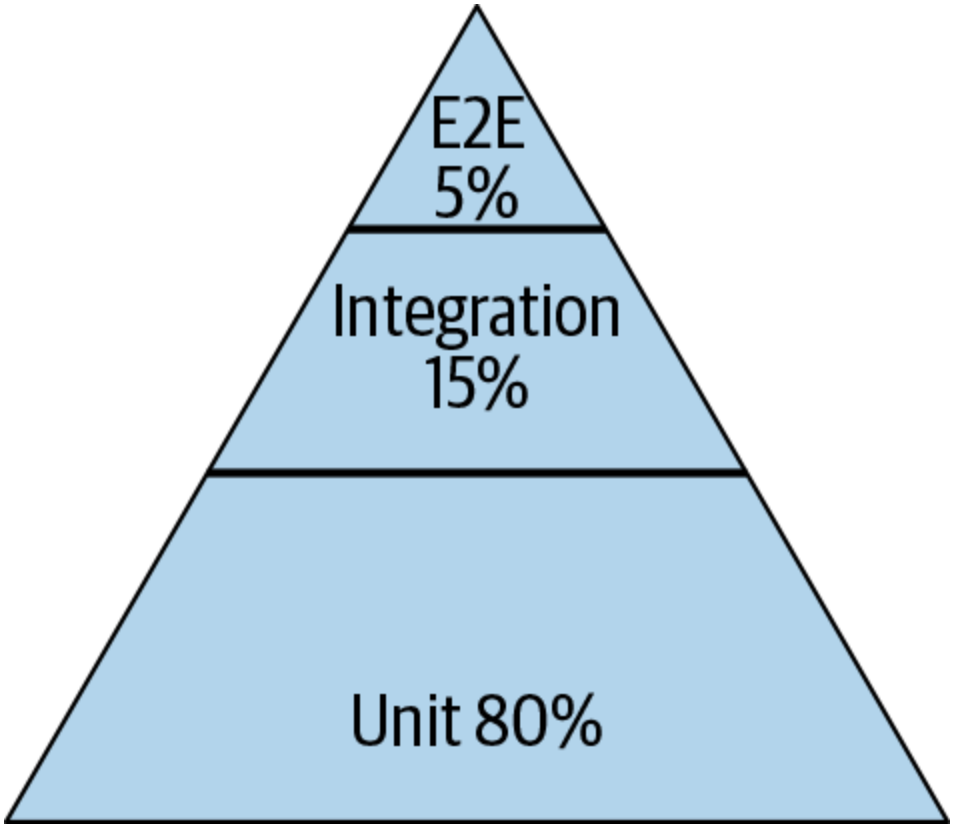 Pyramid
Test Pattern
From SoftEng @ Google Chapter 11
https://learning.oreilly.com/library/view/software-engineering-at/9781492082781/ch11.html#testing_overview
32
[Speaker Notes: Typically we talk about this ice cream cone where we have a lot of a lot of manual tests, and then some automatic automated tests specifically related to GUI and then some integration tests and unit tests. The book that we mentioned earlier, software engineering at Google, recommends a different paradigm. It recommends that about 80% of your testing should be focused on unit testing and then about 15% on integration testing and then about 5% on end to end testing (what is known as system level testing).]
Integration Tests can be Flaky
Flaky test failures are false alarms
Most common cause of flaky test failures: “async wait” - tests that expect some asynchronous action to occur within a timeout
UI Testing is often flaky and slower
Good tests avoid relying on timing
Good tests avoid relying on the order in which the tests are run
[Luo et al, FSE 2014 “An empirical analysis of flaky tests”]
[Speaker Notes: Once tests get to be any bigger than “small”, they may become flaky. UI Testing is often flaky and slower than unit testing


<read slide>]
Flaky Test Example: Async/Wait
Test fails!
Make request to server
Wait 3 seconds for server to start
Start server
Most common root cause of flakiness
Difficult to avoid, but there are mitigations:
Have more “small” tests that don’t require concurrency
Ensure sufficient resources available for running tests
Embed reasonable error detection to classify test failures as likely to be “flaky” vs true failures
Start Test
Server startup complete
Too late!
[Speaker Notes: The diagram on the right here shows an example of the most typical kind of flaky test, one that is flaky due to an async wait problem.

In this example, a test starts up a server. The server starts up asynchronously. The test waits 3 seconds, assuming that after 3 seconds, the server will have started, and it then makes requests to the server, assuming that it started. However, if the server is late to start, taking MORE than three seconds, then when the test makes its requests to the server, the test will fail – because the server hasn’t started yet.

This is a difficult problem to avoid in general – perhaps the best fix is to write more unit tests (“small” tests that don’t make network connections), avoiding the problem altogether.

Of course, it is impossible to entirely design around this kind of test, because ultimately we need to test the integration of the components. When you have tests that depend on asynchronous things happening within some time bound, it is important to ensure that there are sufficient CPU and RAM available for running the test. This is because timing-dependent tests (like this one) can be more likely to fail due to flakiness when they are starved for resources (and stuff goes slower)

You might also embed reasonable error detection to make it easier to diagnose failures of this test. For example, you might consider making this test check that the server has started BEFORE making any requests, and fail with a specific error if not (e.g. “Error: Server did not complete startup within 3 seconds”).

Increasing the timeout may reduce the occurrence of flaky failures, but it might also result in you missing performance degradations over time. This is a tricky problem to solve.]
Avoiding the GUI can help reduce flakiness
GUI makes your tests slow. 
To help reduce flakiness:
find a way to fire real HTTP requests without the browser (e.g., supertest library)
actual dependencies instead of mocks
Setup the test data before every test
35
[Speaker Notes: <Maybe just read text of slide>

(Read slide. Code on left is the test, on right is what happens after running the test to save the snapshot, then changing Facebook to instagram)

This test might have a "false positive" in that it will fail for any change, and not just a bug. However, if changes are relatively infrequent, and changes would require updating the test anyway (e.g. changing the test to say instagram instead of Facebook ), then at least the test is now fully automated, and doesn’t need manual repair!]
“End-to-End” Tests can be Enormous
Check: confirmation email received?
Log in to Amazon.com
Search for product
Check: inventory updated?
Add to cart
Checkout
Check: fulfillment request sent?
Most effective end-to-end tests focus on high value user interactions (UI Testing)
[Speaker Notes: Our largest class of tests, “end-to-end’ tests truly test a product from “end to end”. For example, an end-to-end test for Amazon.com’s retail shop might consist of:
Log into the website
Search for a product
Add that product to a cart
Navigate through the checkout, selecting some shipping and billing defaults along the way
Confirm that the correct things happened as a result: an email confirmation was sent and received, some inventory database was updated, fulfillment request was sent, etc


You can envision why it would be ideal to have very few of these kinds of tests. They are literally expensive to run – they will result in financial transactions taking place and products being shipped! However, you can also envision why it would be desirable to have at least a few such tests that you can run to validate changes before pushing them to production. Who would want to risk a major update breaking a key user experience?]
Acceptance Testing
Acceptance Tests can be formulated as scenarios
Acceptance tests are written to verify behavior from a user’s perspective.
The focus is on treating the application as a black-box
Tests may be specified as given-when-then scenarios:
given there's a logged in userand there's an article "bicycle"when the user navigates to the "bicycle" article's detail pageand clicks the "add to basket" buttonthen the article "bicycle" should be in their shoppingbasket
https://docs.cypress.io/guides/end-to-end-testing/writing-your-first-end-to-end-test
38
[Speaker Notes: <read slide>]
But how to make these human-readable scenarios into executable tests?
Scenarios like the one above are readable by humans (e.g. customers)
But they are not directly executable
Tools like Cypress help fill this gap
link on module page
Deployed systems create even more testing challenges
Clients believe “how it is now is right”,
Not “how the API intended it to be is right”
Writing thorough test suite is even harder, less useful
What is a “breaking change”?
Still: vital to detect breaking changes
Examples:
Detailed layout of GUIs
Side-effects of APIs, particularly under corner-cases
40
[Speaker Notes: Testing larger systems may get more complicated. How do you automatically check for breaking changes and updates to GUI layout?
<Read slide>
If we move a button, is that a breaking change?  Do our clients rely on the *exact* position of that button?]
Mock System-Level Components with Capture/Replay
Record the API requests and responses that clients make
Test new versions of the API by identifying requests that result in different responses ("breaking changes")
Current version of API
Production traffic
Clients (created by many third parties)
Capture/Replay Proxy for Testing
Production traffic
Next version of API
Replay production traffic for testing
https://www.tradeweb.com/our-markets/data--reporting/replay-service/
41
[Speaker Notes: Capture/replay can also be used as a testing strategy when building large, complex APIs. Consider the case where we are building (your favorite API…stripe/shopify/twilio/linkedin/Facebook/whatever). We do our best to specify clearly what clients should expect of our API. However, it is surely impossible to specify all possible behaviors, and clients may rely on invalid assumptions about our specification.

Hence, it’s often extremely important, as the developer of that API, to test for and detect breaking changes before making a release. If your biggest clients are going to have a problem using the new version of your API, you should probably detect this and let them know, before they are the ones who figure it out.

With this approach, we create, effectively, a mock for all (or some) of our clients by capturing all of the requests and responses. We can then replay that API traffic against the new version of our API under development to detect breaking changes.

Of course, replaying API traffic might have some side-effects, too (imagine replaying the traffic of a payment processor, and in doing so making duplicate payments!). Doing this well requires a complex testing environment, where we might also have other mocks that isolate this testing environment from all of the production services.

Example: TradeWeb ReplayService™: a testing platform for financial market data applications
Originally a product of Thomson Reuters (data provider), then spun off to CodeStreet, then acquired by TradeWebhttps://www.tradeweb.com/our-markets/data--reporting/replay-service/]
Snapshot Tests Can Detect GUI Changes
The first time the test runs, it saves a "snapshot" of the rendered GUI
Subsequent runs will fail if the snapshot changes
import renderer from 'react-test-renderer';
import Link from '../Link';

it('renders correctly', () => {
  const tree = renderer
    .create(<Link page="http://www.facebook.com">Facebook</Link>)
      .toJSON();
  expect(tree).toMatchSnapshot();
});
42
[Speaker Notes: <Maybe just read text of slide>

(Read slide. Code on left is the test, on right is what happens after running the test to save the snapshot, then changing Facebook to instagram)

This test might have a "false positive" in that it will fail for any change, and not just a bug. However, if changes are relatively infrequent, and changes would require updating the test anyway (e.g. changing the test to say instagram instead of Facebook ), then at least the test is now fully automated, and doesn’t need manual repair!]
Product Owners can Assess Visual Snapshot Tests
Capture a visual snapshot of an application under a state
If that snapshot changes, produce a visual report for manual sign-off
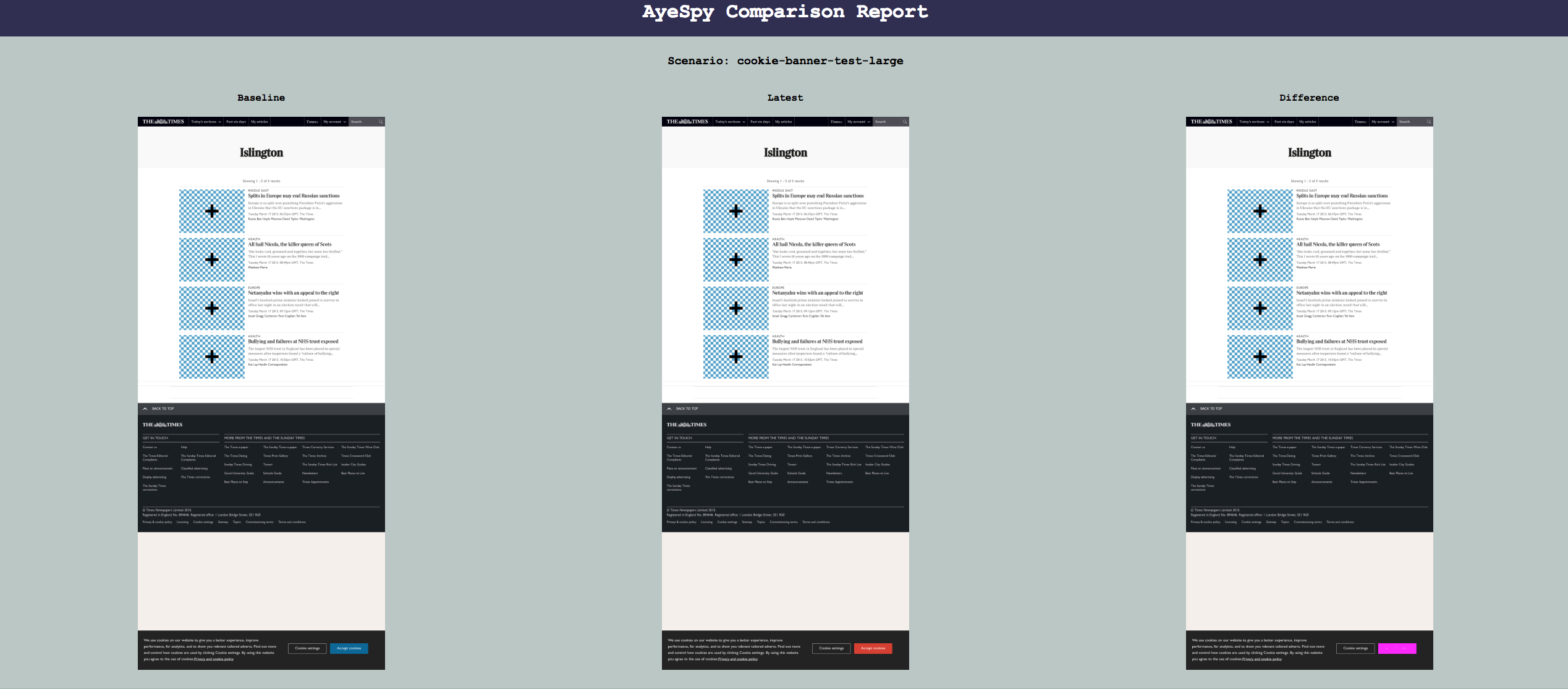 https://github.com/newsuk/AyeSpy
[Speaker Notes: <read slide>

The screenshot here shows the report that an open-source visual regression testing tool called “AyeSpy” produces. On the left it shows the baseline, what the application looked like the last time that the snapshot was generated. Then, it shows what it looks like in the latest version. The difference on the far right highlights the changed part (the accept cookies button on the bottom changed from blue to red, and the change is highlighted in purple).

There are plenty of commercial tools that make this look much more slick, and integrate the tests with project management software, so that the product owners (who may not be developers themselves) can approve changes to the snapshots.]
Learning Objectives for this Lesson
You should now be prepared to:
Design test cases for code using fakes, mocks and spies
Explain why you might need a test double in your testing
Explain why you might need tests that are larger than unit tests
Explain how large, deployed systems lead to additional testing challenges
44